Welcome to St. Peter’s Bratton Church of England Academy
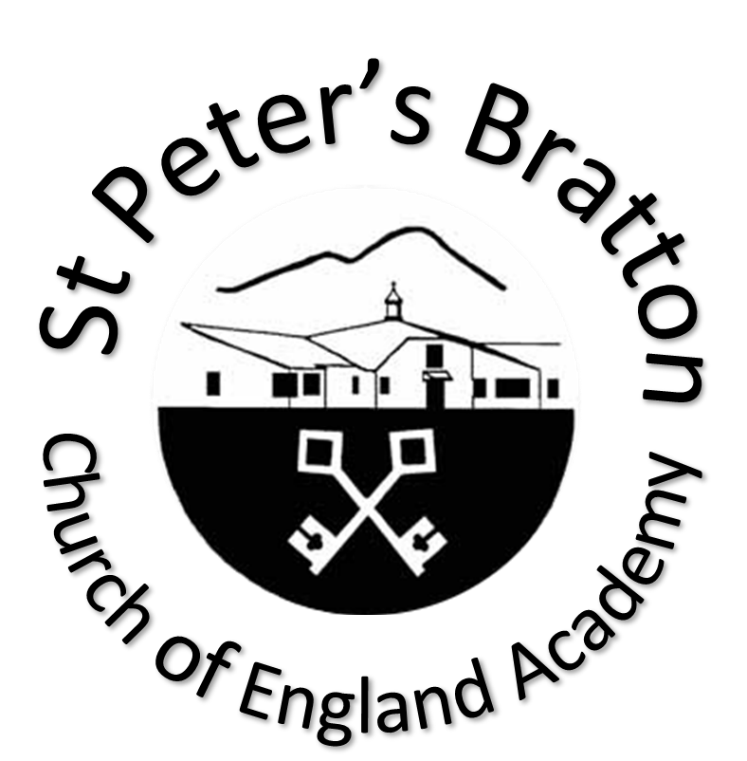 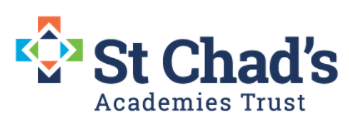 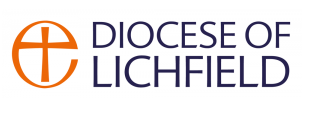 St. Peter’s Bratton Church of England Academy
Our vision:
Enriching lives everyday; to enable our school community to learn, achieve and flourish through living ‘life in all its fullness’
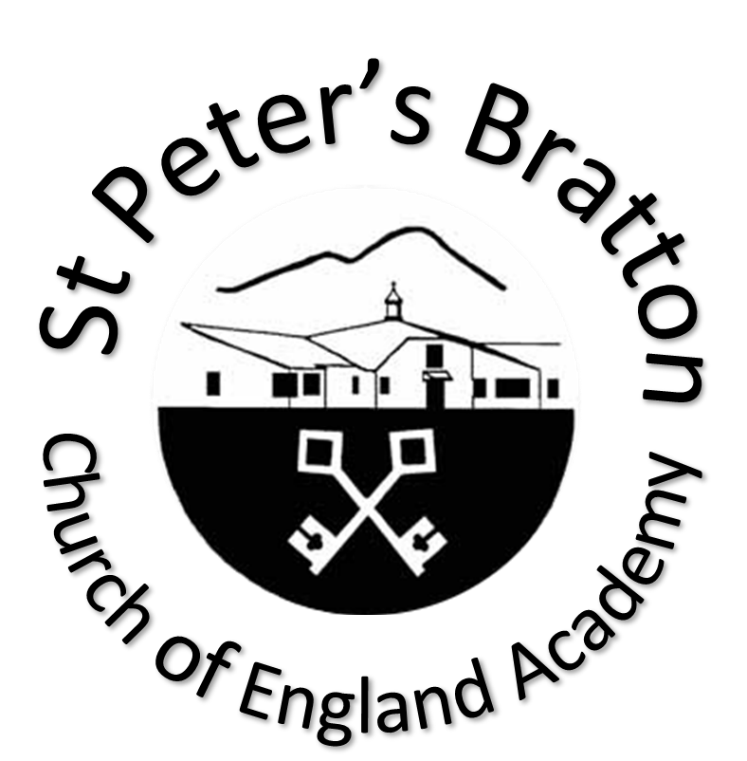 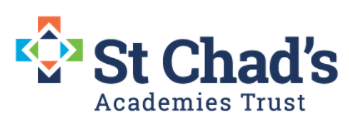 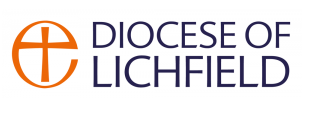 St. Peter’s Bratton Church of England Academy
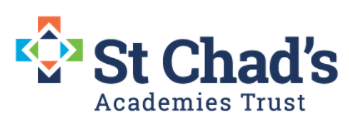 Our Values
Excellence, Nurture, Respect, Integrity, Compassion, Hope (ENRICH)


You can find out more about our vision and values by clicking here, where you will also find a link to our strategic plan for the next few years.
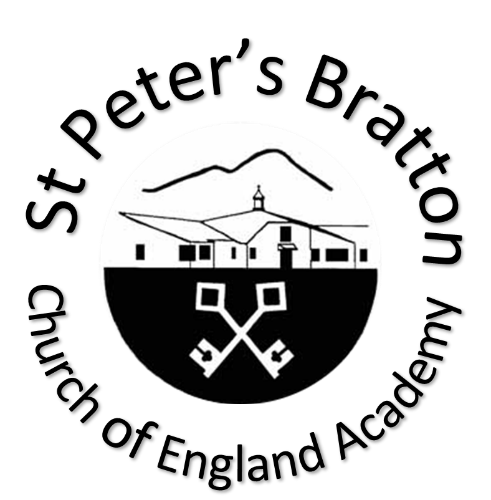 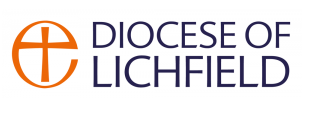 St. Peter’s Bratton Church of England Academy
St. Peter’s Bratton Church of England Academy
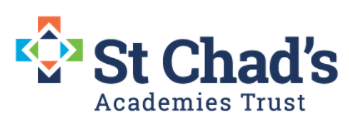 Our results and standards
Children achieve well by the time they leave St Peter’s
Our achievement is above the national averages
We are in the top 20% for achievement in maths – at both higher level and expected level
In writing we are in the top 20% for achievement at the higher level of writing
Progress is very good across reading, writing and maths

Absence is in the lowest 20% when compared to similar schools nationally
St. Peter’s Bratton Church of England Academy
EYFS Curriculum is very different from the rest of the school. A lot of learning is taught through games and play..
The curriculum covers these areas:
Personal, social and emotional development
Communication, language and literacy
Problem solving, reasoning and literacy
Knowledge and understanding of the world
Physical development
Creative development
Useful information – 
Development matters
St. Peter’s Bratton Church of England Academy
The Curriculum
English – reading and writing
Mathematics
Science
PE
History
Geography
Art
Design and Technology
Computing
Music
Languages
Religious Education
Personal, Social and Health Education
St. Peter’s Bratton Church of England Academy
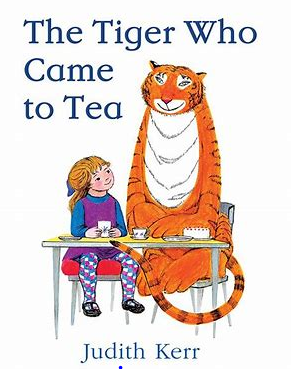 In school, our highest priority is reading because it’s the route to learning in every other area.
You can help by reading to your child. Authors such as : Judith Kerr ,  Julia Donaldson, Dr Seuss and Maurice Sendak are particularly good.
Reading
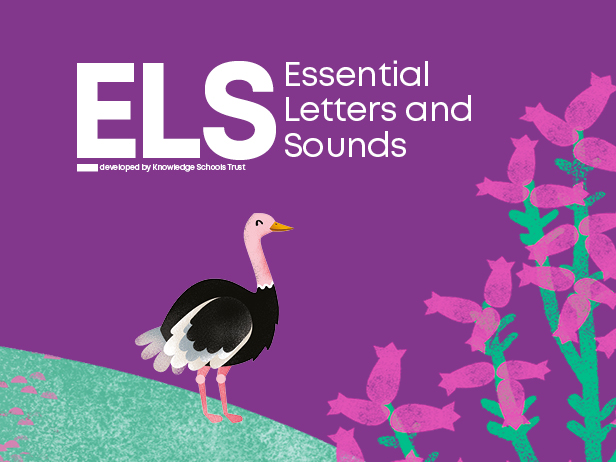 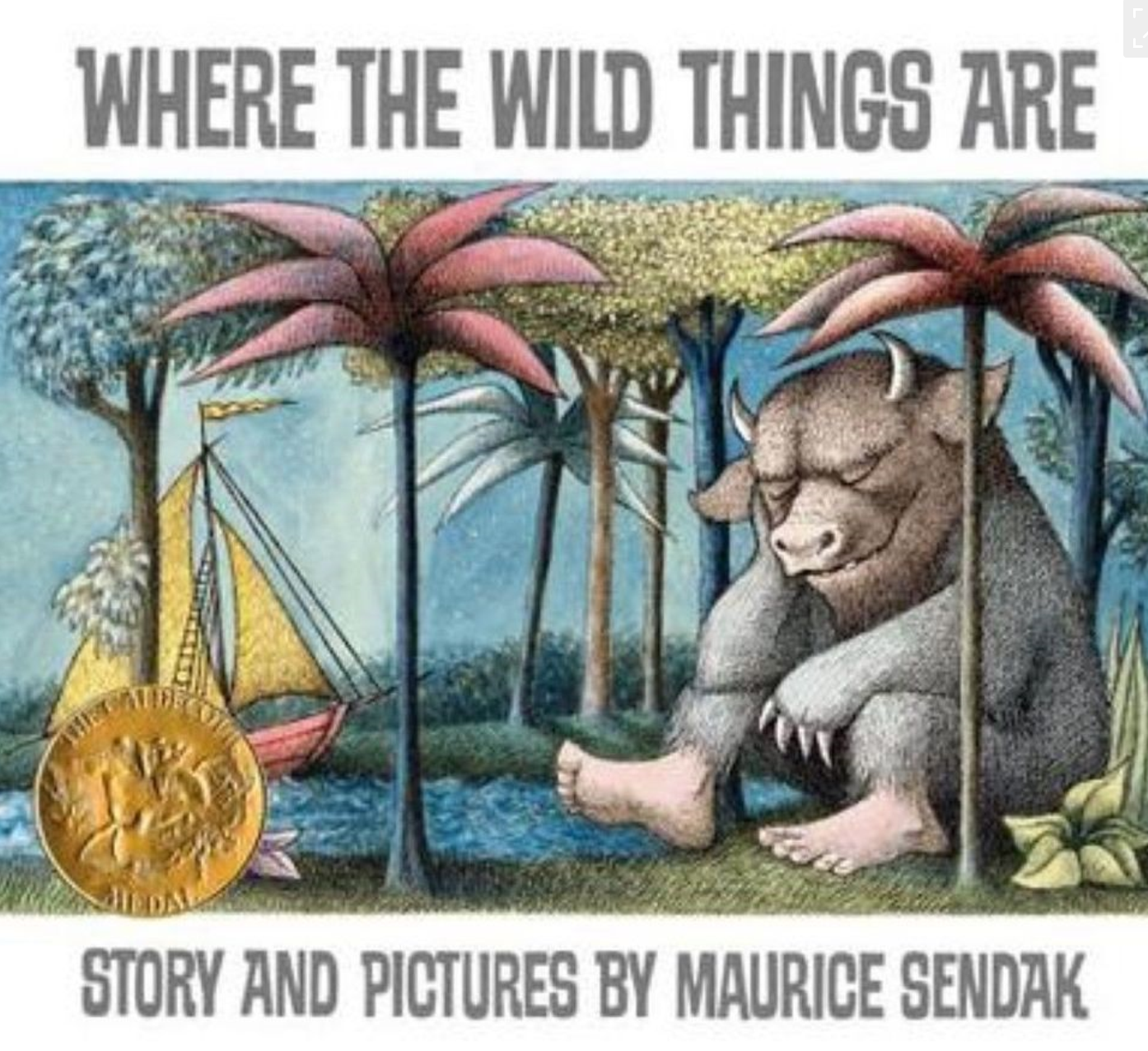 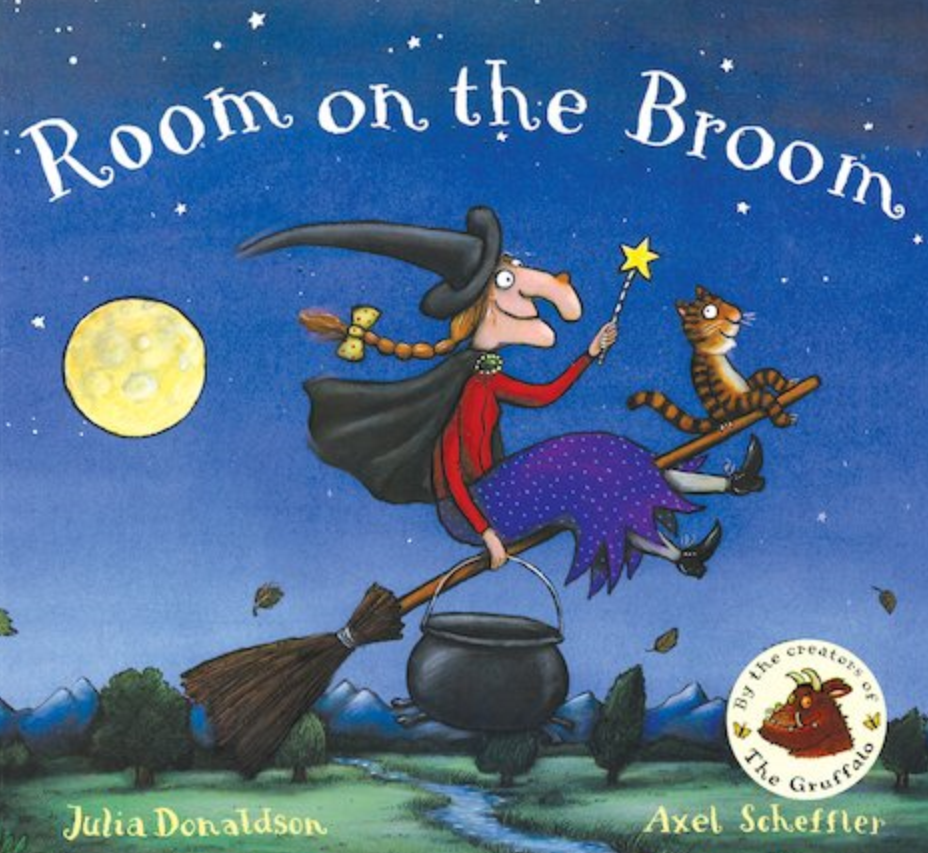 St. Peter’s Bratton Church of England Academy
Squirrel School
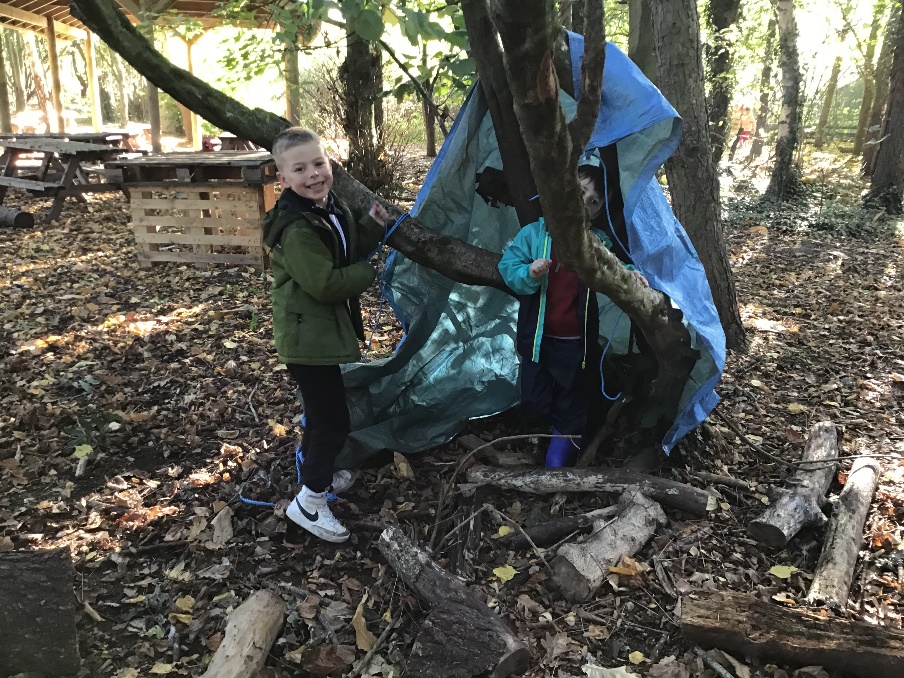 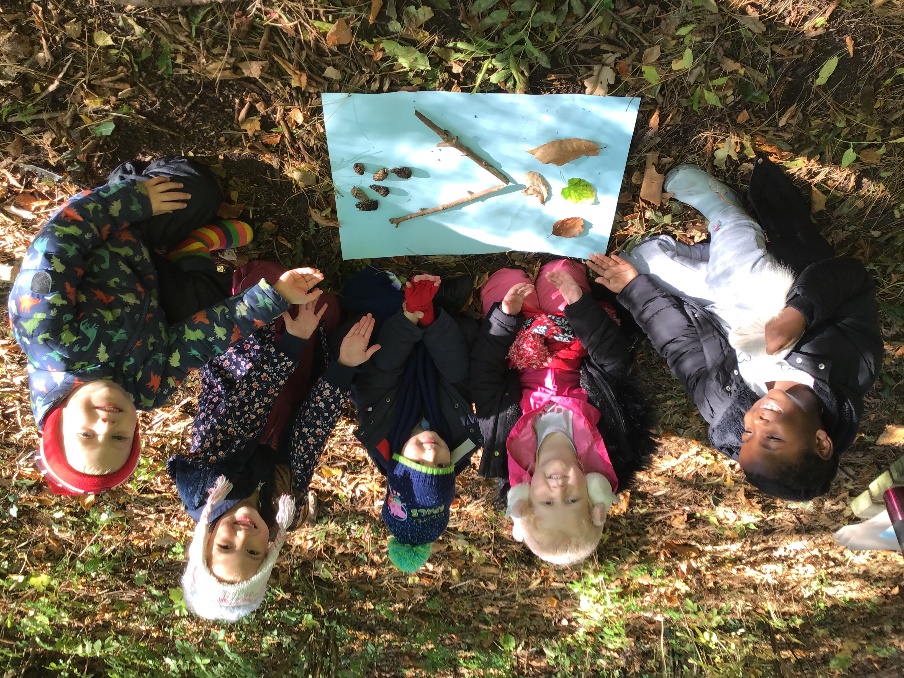 St. Peter’s Bratton Church of England Academy
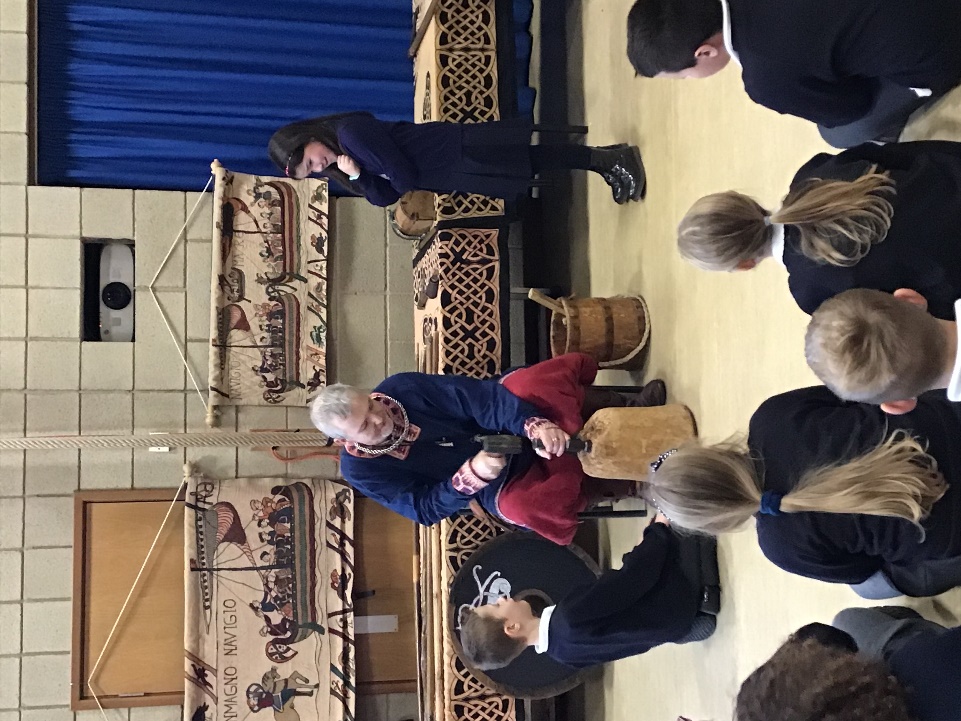 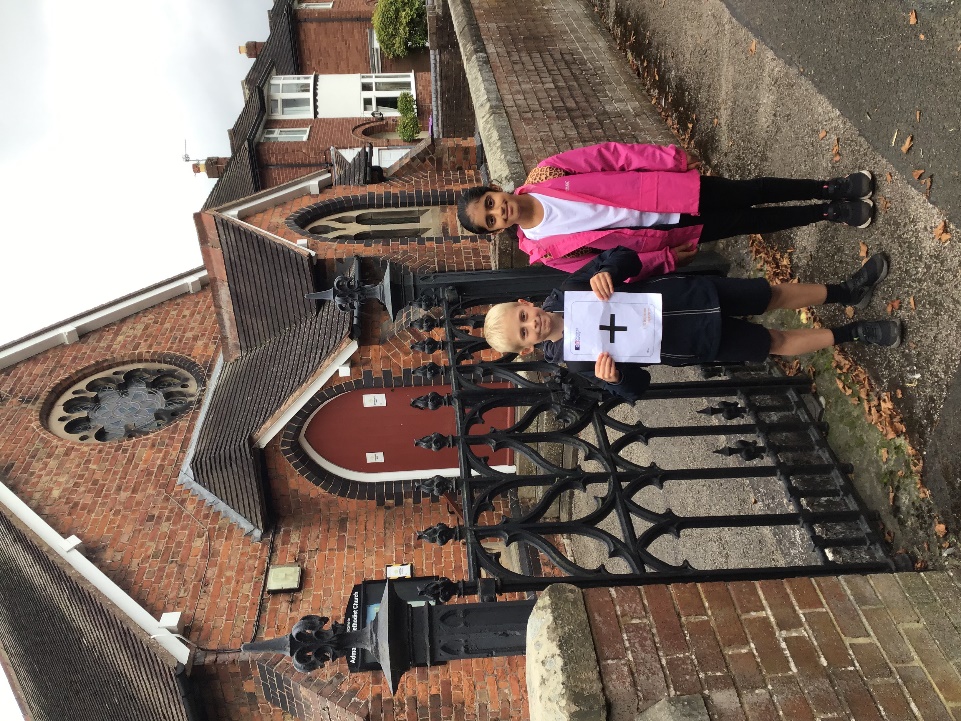 Visits and Visitors
St. Peter’s Bratton Church of England Academy
Lots of practical activity…
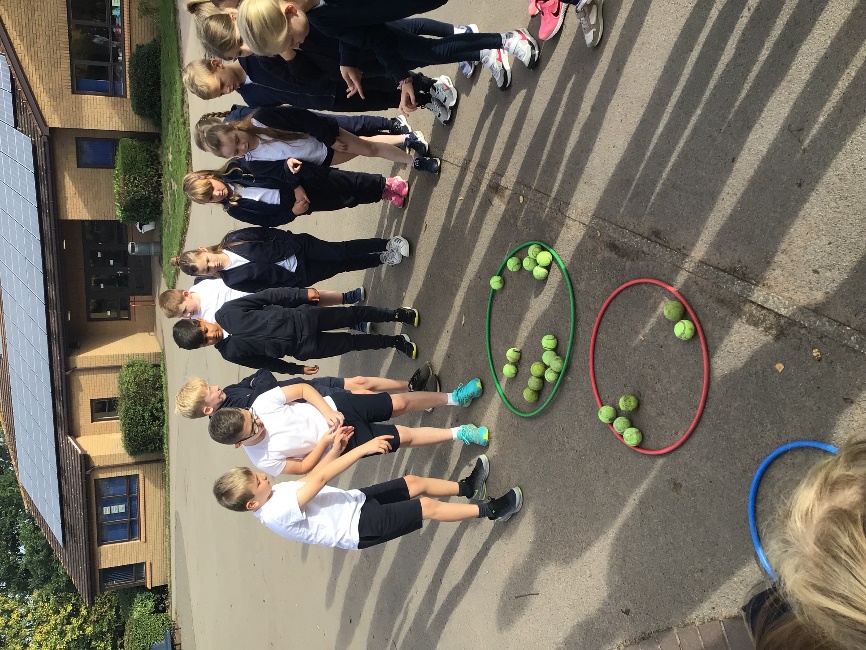 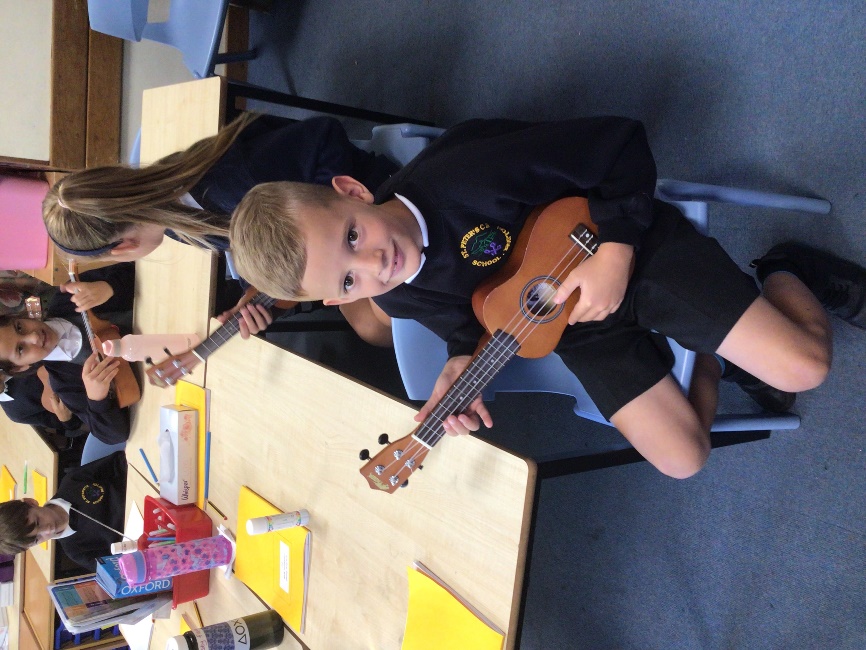 St. Peter’s Bratton Church of England Academy
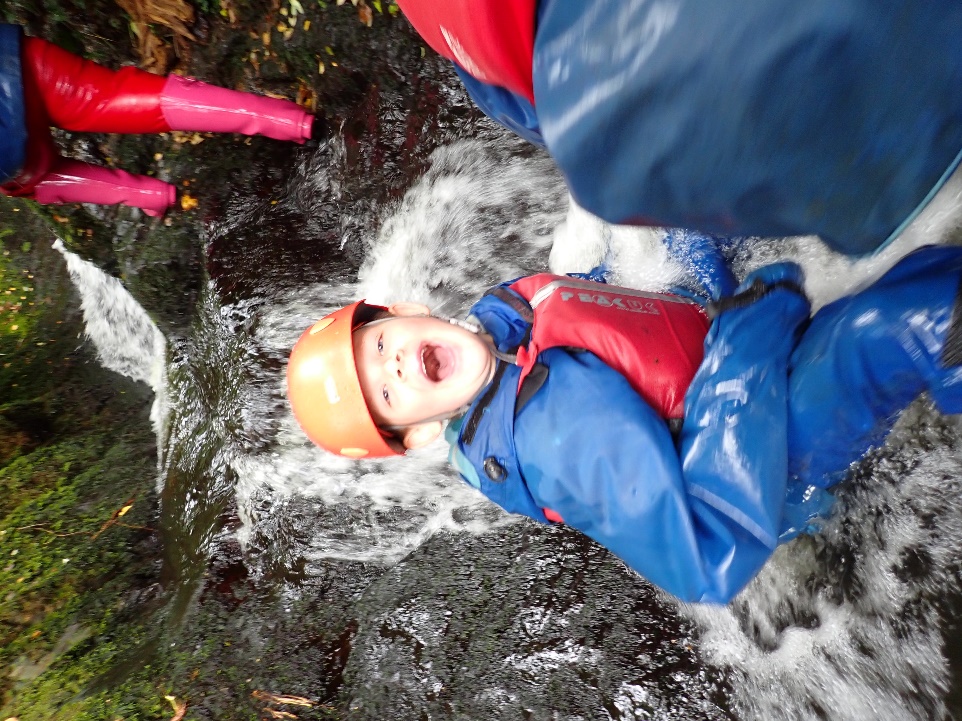 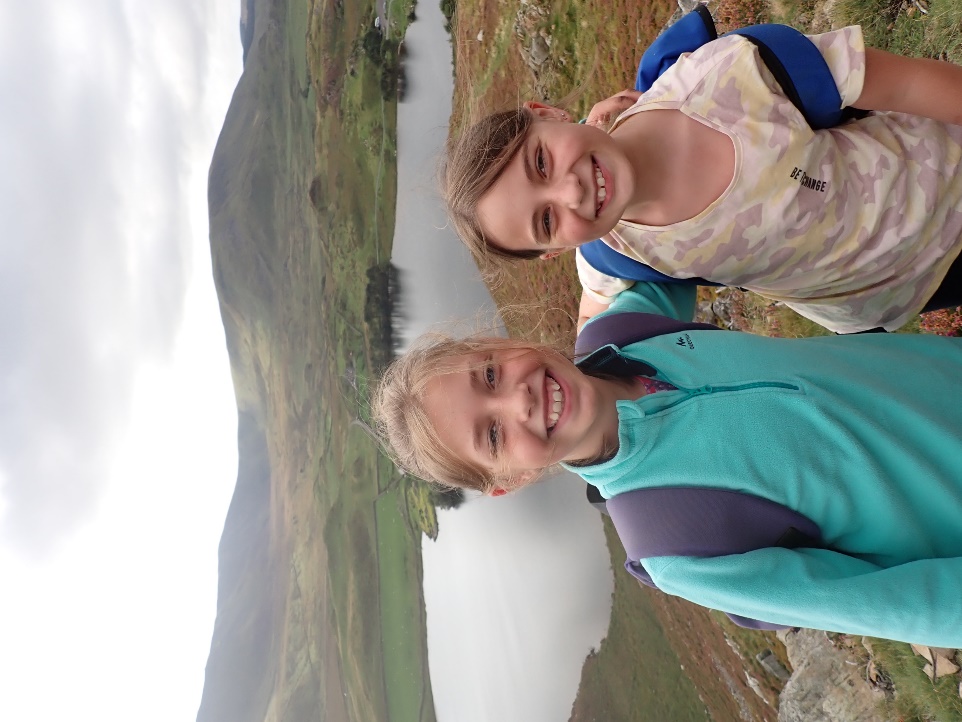 Residential Visit
St. Peter’s Bratton Church of England Academy
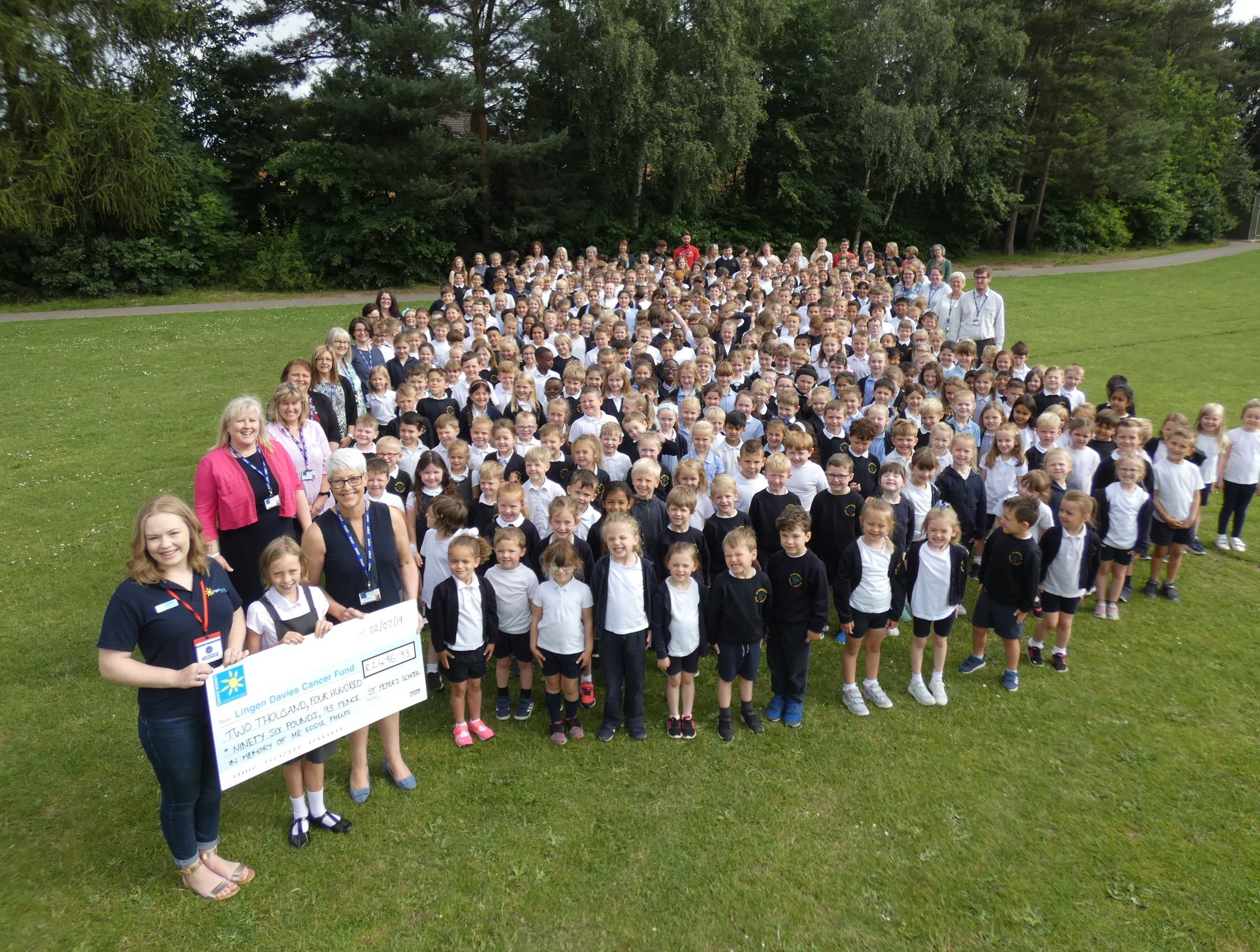 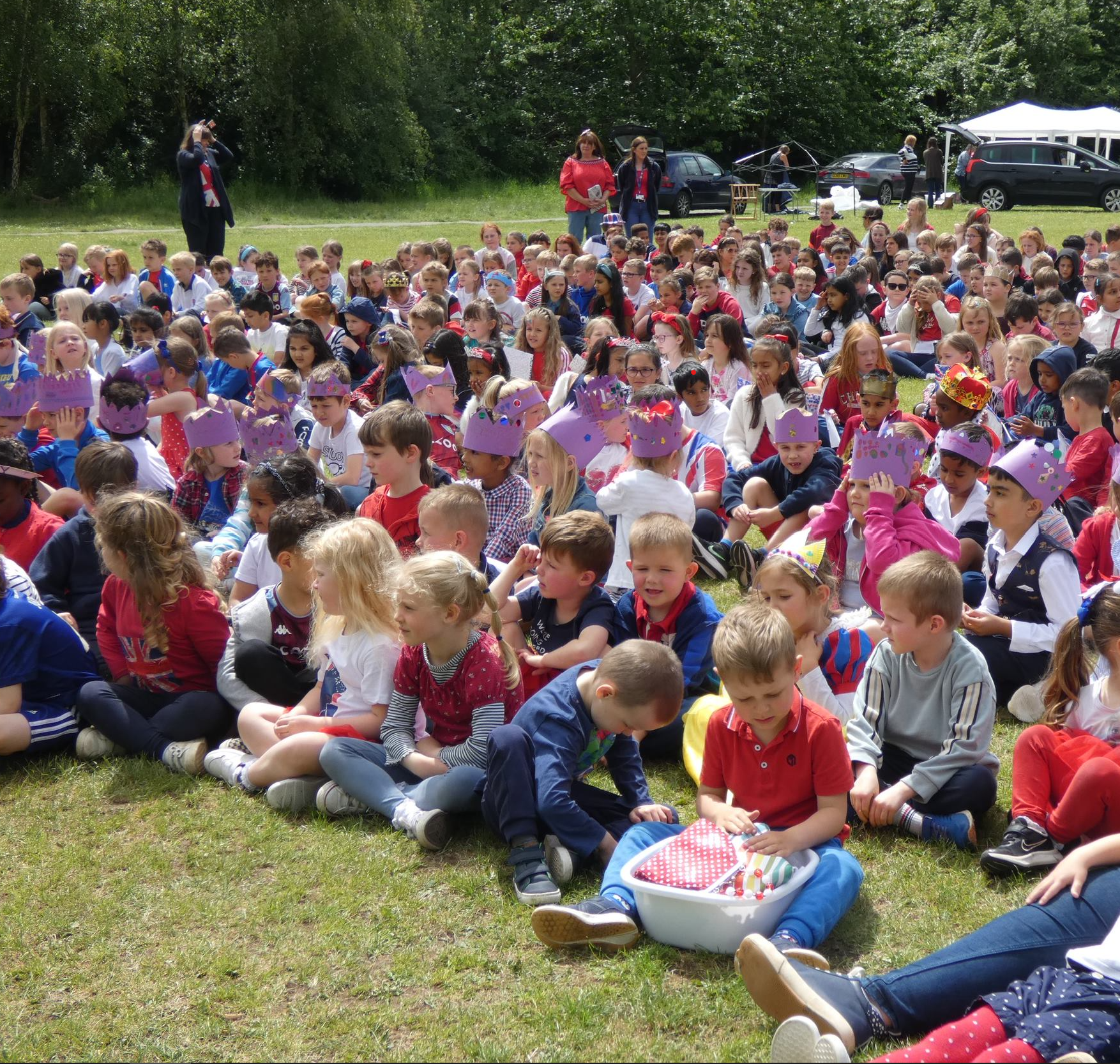 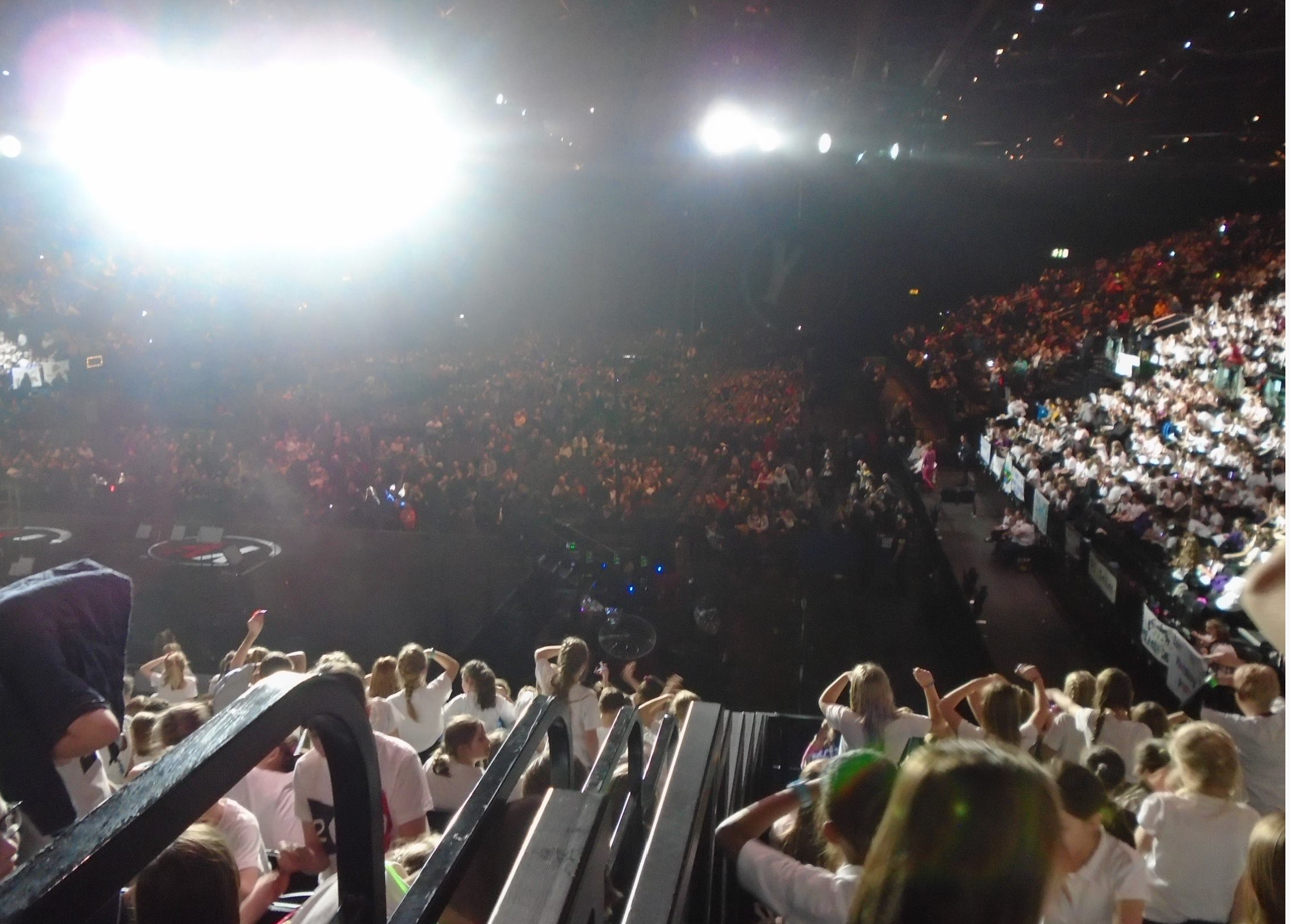 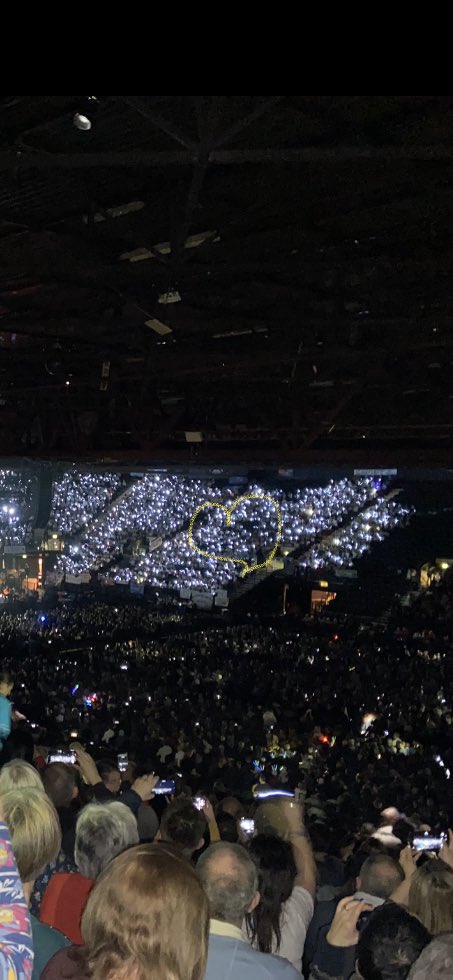 Lots of experiences…
St. Peter’s Bratton Church of England Academy
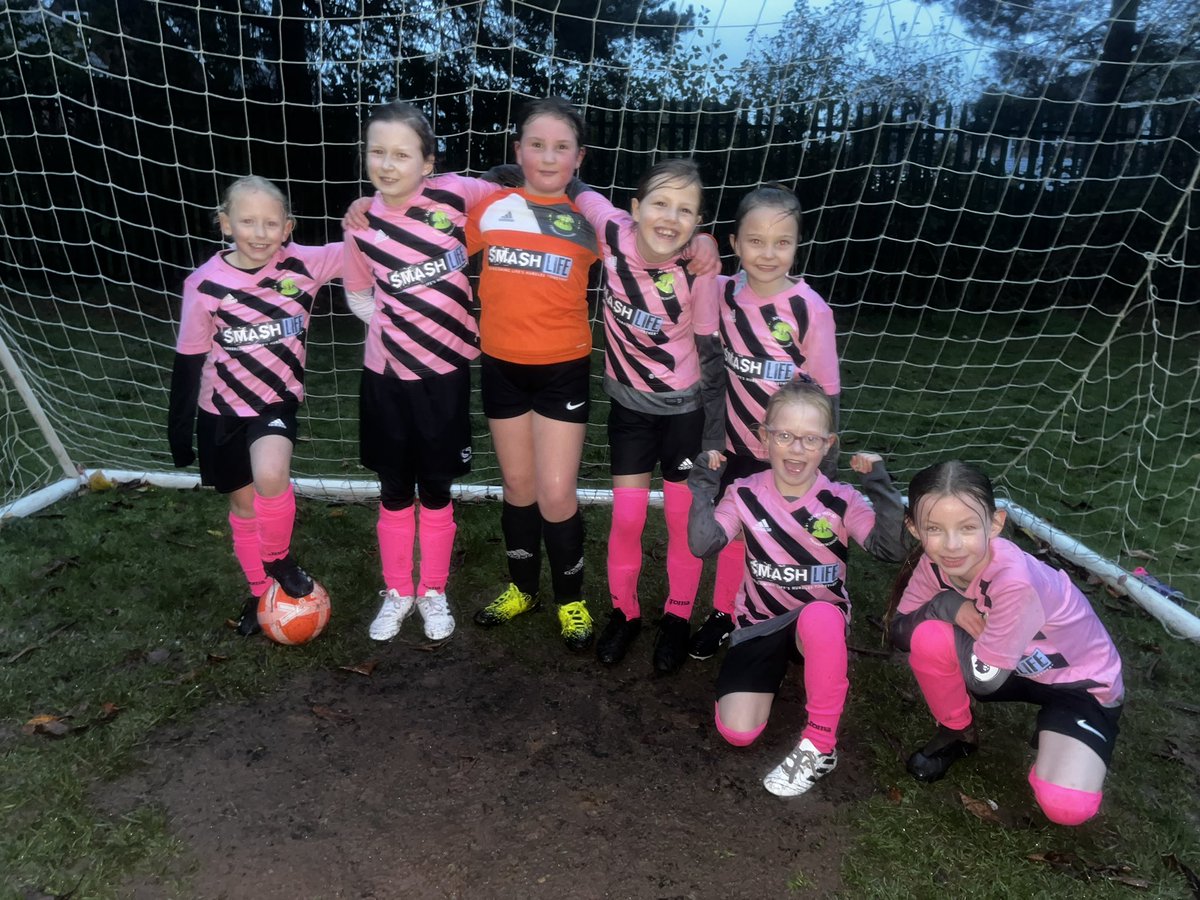 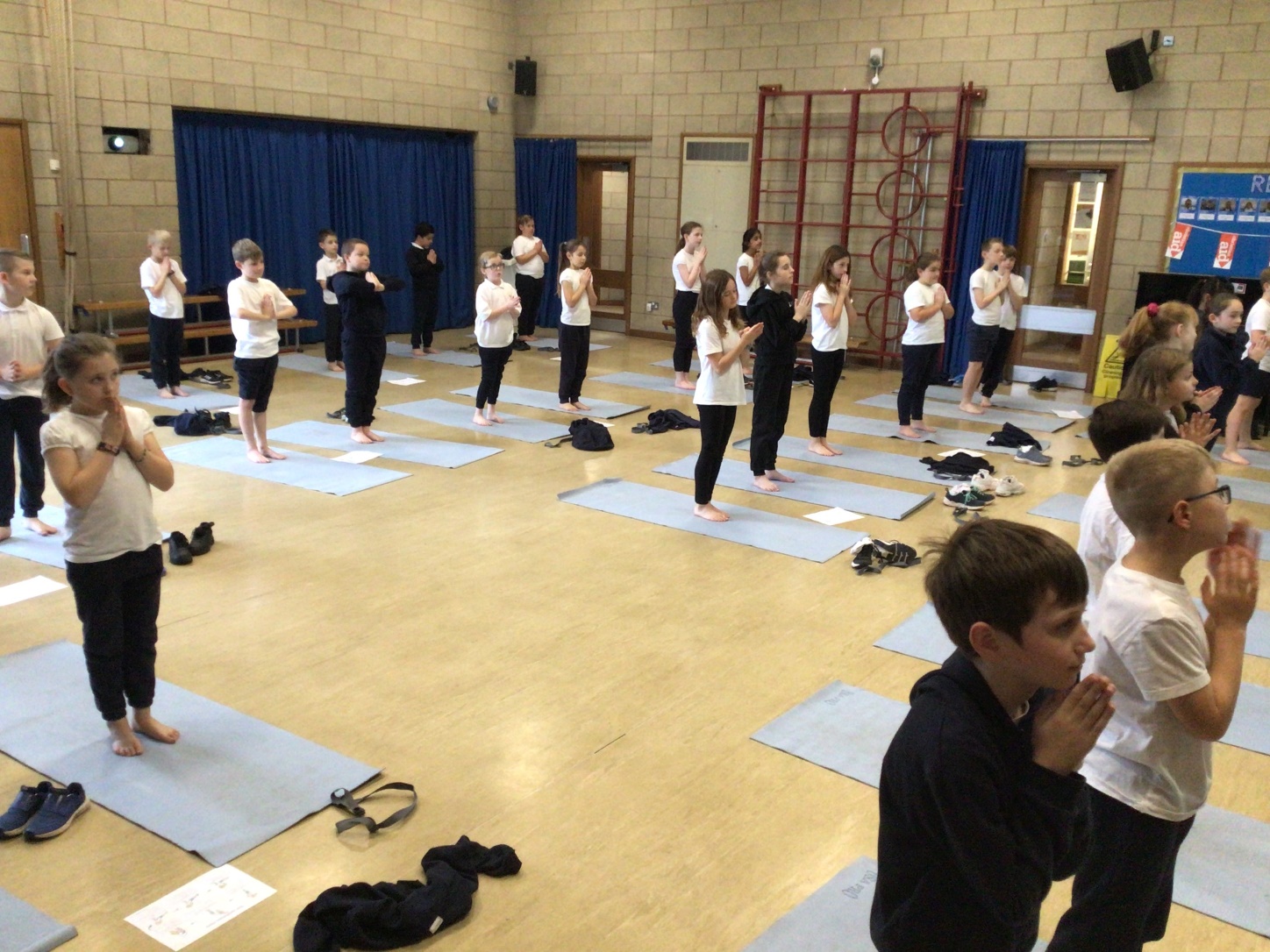 Sport
St. Peter’s Bratton Church of England Academy
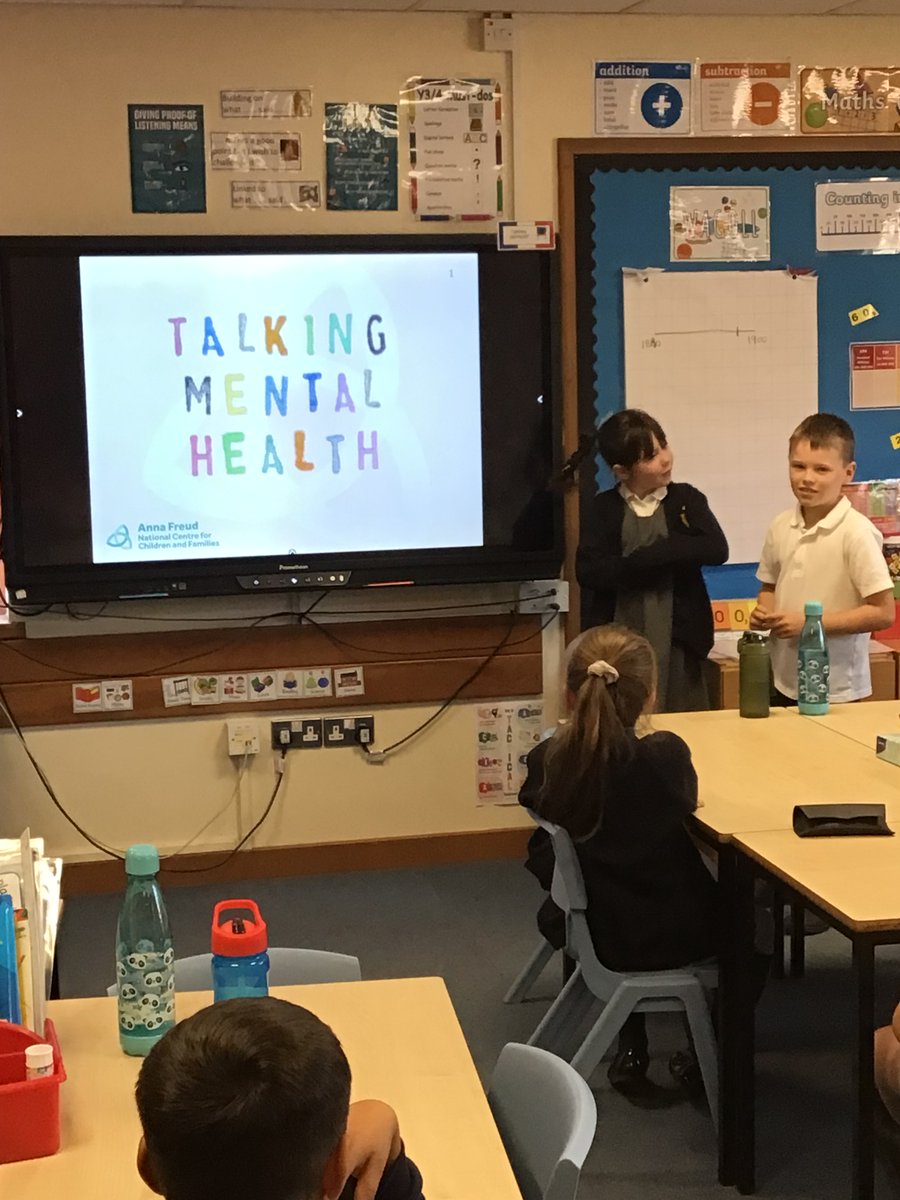 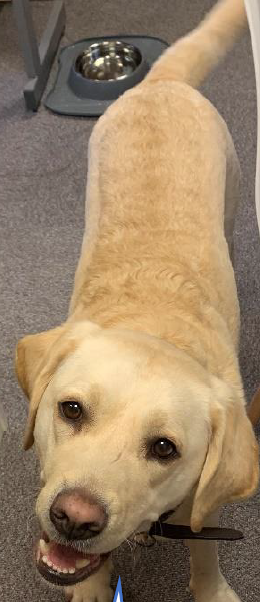 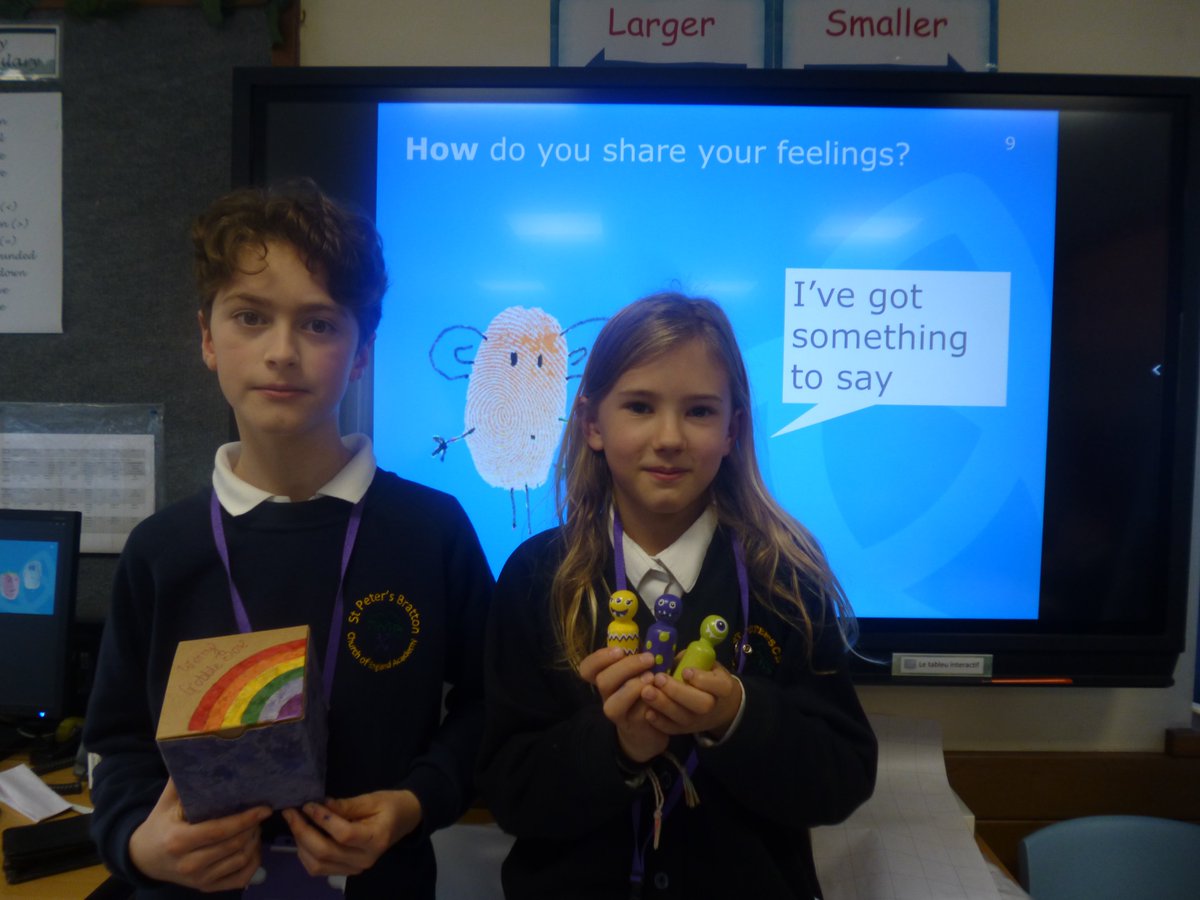 Taking part and looking after ourselves
St. Peter’s Bratton Church of England Academy
Wrap around care:
We run our own wrap around care on the school site

We offer: 
7.30am – 8.45am (Currently £4.20 a day)
3:15pm – 6:00pm (currently £9.20 a day)

Plus holiday club for 10 weeks a year (out of the 13 weeks of holidays) - £20 – £25 a day.
St. Peter’s Bratton Church of England Academy
Safeguarding is the highest priority in school
We have 10 designated safeguarding leads – which includes our senior leadership team, phase lease leads, pastoral support lead and members of wrap around staff. 
They are highly trained and know what to do!
All our staff receive safeguarding training, which includes anti bullying, e-safety, peer on peer abuse to name but a few.
Safeguarding
St. Peter’s Bratton Church of England Academy
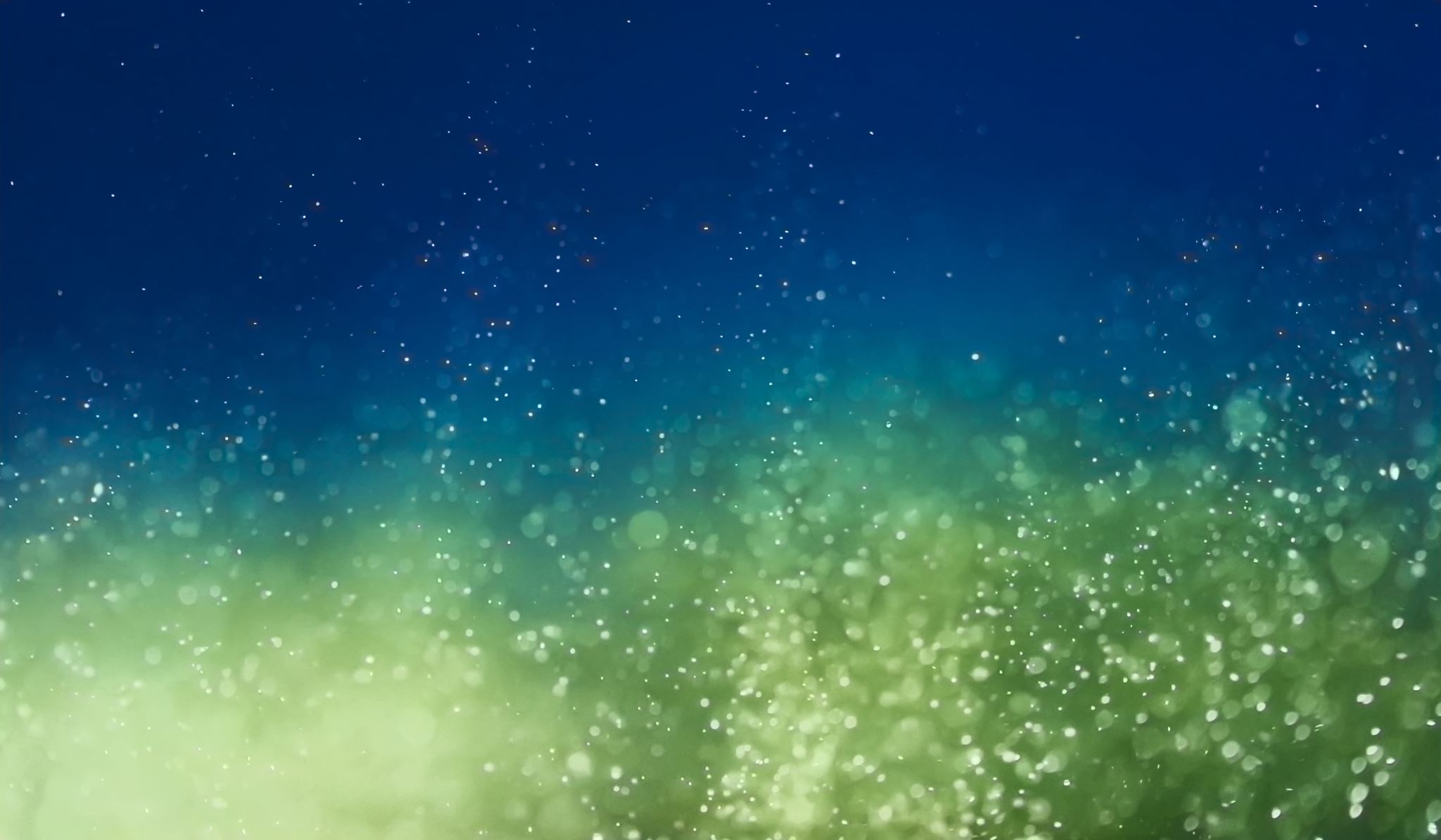 Pastoral support
St. Peter’s Bratton Church of England Academy
If you are in our catchment area and and you are more than 2 miles away OR, we are there is no safe walking route, you may qualify for free transport. 
You need to contact transport@telford.gov.uk
School transport
St. Peter’s Bratton Church of England Academy
Communication:
St. Peter’s Bratton Church of England Academy
Starting reception:
St. Peter’s Bratton Church of England Academy
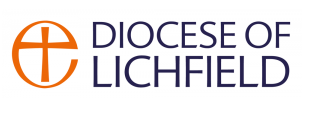 Email: stpetersbratton@taw.org.uk
Tel: 01952 387980
Twitter: @st_bratton
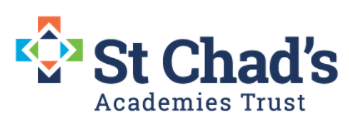 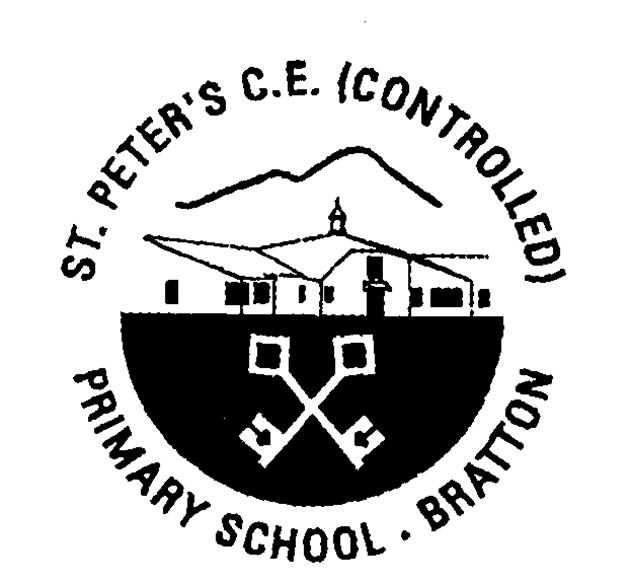 St. Peter’s Bratton Church of England Academy